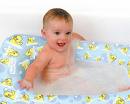 HIGIENE SIN PELIGRO
Después de la cocina, el cuarto de baño es el lugar donde suceden más accidenten. Por un lado, el agua propicia los resbalones y las caídas. La electricidad y los productos que se guardan en esta dependencia completan el abanico de riesgos.
BAÑARSE PERO SEGURO
Accidentes que suelen ocurrir en el baño:

Intoxicación, lesiones por electricidad, el niño se queda encerrado en el cuarto de baño y caídas y resbalones.

Pautas a seguir:

* No dejar al niño solo ni un instante, no hacer caso de interrupciones (un bb puede ahogarse en 5 cms de agua), comprobar siempre la temperatura del agua, dejar fuera del alcance de los niños objetos y líquidos peligrosos, instalar antiderrapantes y enchufes cubiertos.
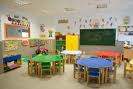 Medidas preventivas en el aula.
Espacio suficiente.
 Piso antiderrapante.
 Material sin aristas.
Los alumnos:
Deben ser participantes del conocimiento a la salud.